Squaring or Aligning on a Line
By Sanjay and Arvind Seshan
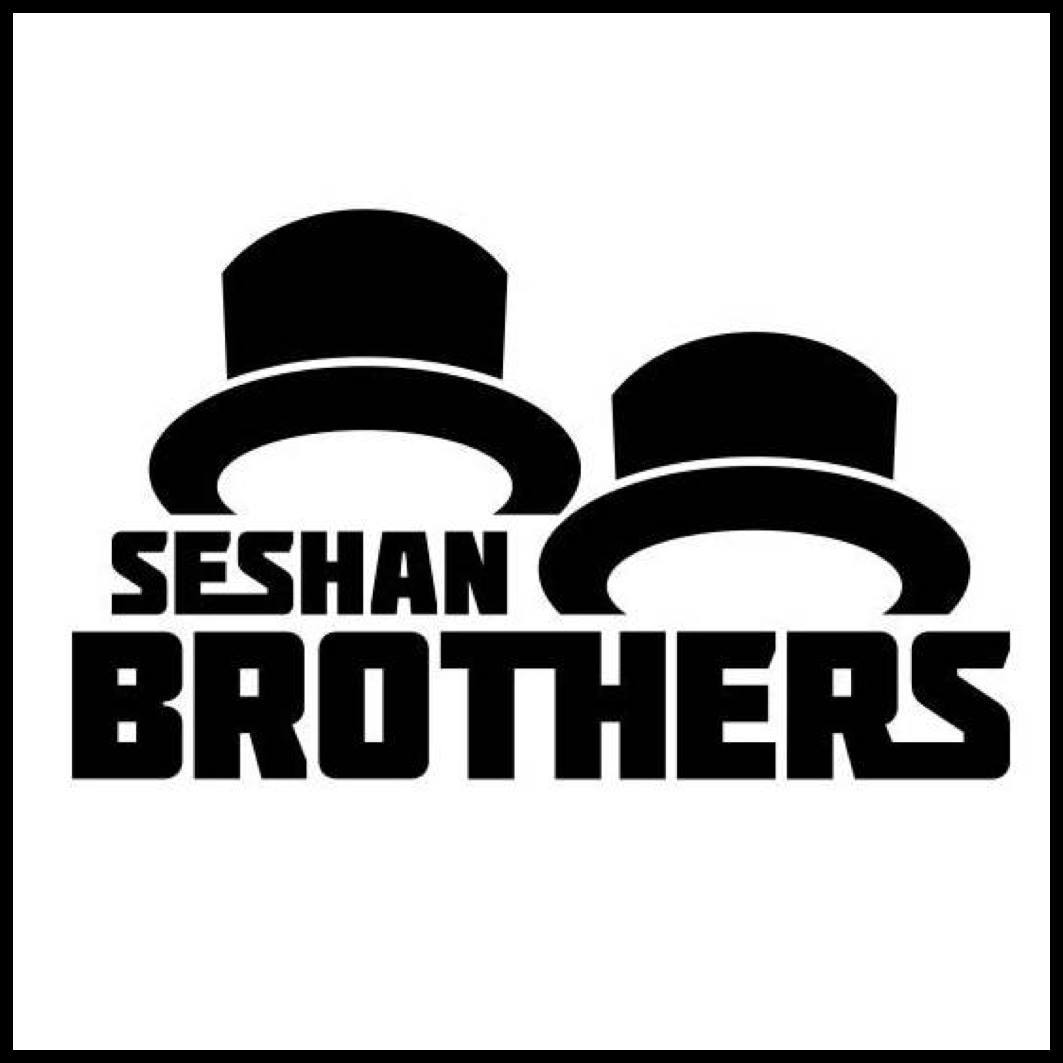 Lesson Objectives
Learn how to get your robot to square up (straighten out) when it comes to a line
Learn how squaring (also known as aligning on a line) can help the robot navigate
Learn how to improve initial code for aligning by repeating a technique
Practice creating a useful My Block

Prerequisites: My Blocks with Inputs & Outputs, Data Wires, Parallel Beams, Parallel Beams Synchronization
©2016 EV3Lessons.com, Last edit 06/19/2016
Review: Motor Movements
Move Steering lets you control both motors at the same time
What if you want to move or stop one motor at a time?
Use the Large Motor Block
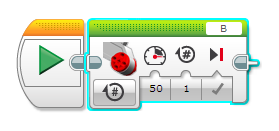 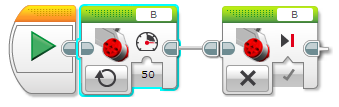 Large Motor Block
Large motor block in ON mode    /     OFF mode
©2016 EV3Lessons.com, Last edit 06/19/2016
Why Align on a Line?
Aligning on a line helps the robot navigate
Robots get angled as they travel farther or turn (the error accumulates)
Aligning on a line can straighten out a robot.
Aligning can tell a robot where it is when it has to travel far
Example Goal: Your robot must deliver an object only inside a small END area.  The distance between start and end is 8 feet
Do you think your robot can travel 8 feet and continue to be straight?
End
8ft
Start
©2016 EV3Lessons.com, Last edit 06/19/2016
Three Easy Steps to Align
Challenge: Make the robot straighten out (align/square up)
STEP 1: Start both motors

STEP 2: Stop one motor when the sensor on the corresponding side sees the line

STEP 3: Stop moving the second motor when the sensor on that side sees the line

Hints: Use a Large Motor Block, Use Parallel Beams, Use the Large Motor Block
(This slide is animated)
©2016 EV3Lessons.com, Last edit 06/19/2016
What Aligning Should Look Like
©2016 EV3Lessons.com, Last edit 06/19/2016
Notes About Our Solution:
Our solution uses 2 Color Sensors (connected in Ports 1 and 4). 
Our solution assumes that the color sensor on port 1 is next to the wheel on motor port B and color sensor on port 4 is next to the wheel on motor port C.
You should adjust the ports as needed
Your color sensors should NOT be placed right next to each other (See red boxes below in robot image.  These are the color sensors.)
©2016 EV3Lessons.com, Last edit 06/19/2016
Basic Solution: Moving Until Line
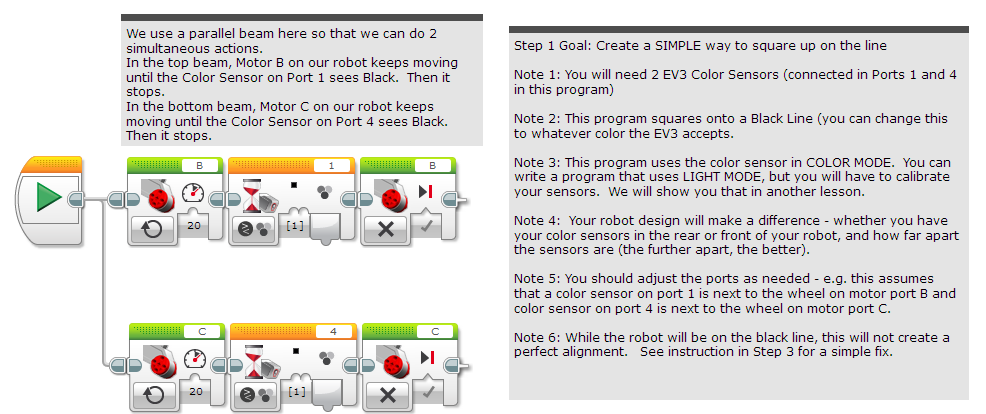 ©2016 EV3Lessons.com, Last edit 06/19/2016
Note: Synchronization & Parallel Beams
When you have two or more beams you do not know when each beam will finish.
If you wanted to move after the align finishes you might try to add a move block at the end of one of the beams.
Note: This will not work because EV3 code will play your move block without waiting for the other beam to finish.
Solution: You need to synchronize your beams. To learn more about synchronization and solutions go to the Advanced EV3Lessons.com Lesson on Sync Beams
The problem of synchronization can also be solved by making a My Block out of the align code (refer to My Block lesson in Intermediate)
My Blocks always wait for both beams to finish before exiting
©2016 EV3Lessons.com, Last edit 06/19/2016
Improving Your Align Code
What do you notice about the solution we just presented?
The robot isn’t quite straight (aligned) at the end of it.  
Both color sensors are on the line, but the robot stops at an angle.
Challenge Continued: Think about how you can improve this code so that the robot ends straighter
©2016 EV3Lessons.com, Last edit 06/19/2016
Tips for Success
You will get better results 
….if your color sensors are about 4mm-12mm from the ground (see Color Sensor Placement Lesson in Robot Design Lessons)
 ….if you don’t come at the line at steep angles
….if you keep your color sensors spread apart
©2016 EV3Lessons.com, Last edit 06/19/2016
Credits
This tutorial was created by Sanjay Seshan and Arvind Seshan
More lessons at www.ev3lessons.com
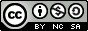 This work is licensed under a Creative Commons Attribution-NonCommercial-ShareAlike 4.0 International License.
©2016 EV3Lessons.com, Last edit 06/19/2016